The exile music center at Vienna’s University of Music and Performing Arts: exil.arte
Dr. Michael Haas		
(Senior Researcher and Co-Chair of mdw‘s exil.arte Center)
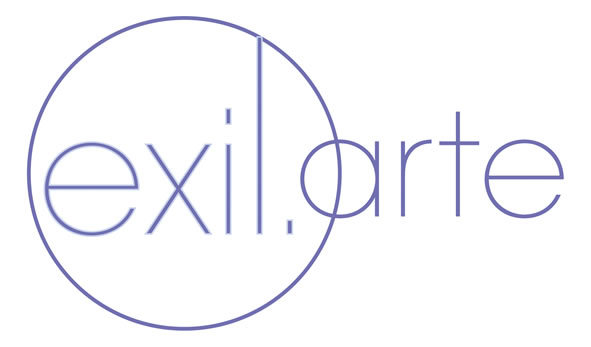 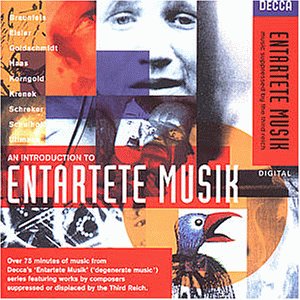 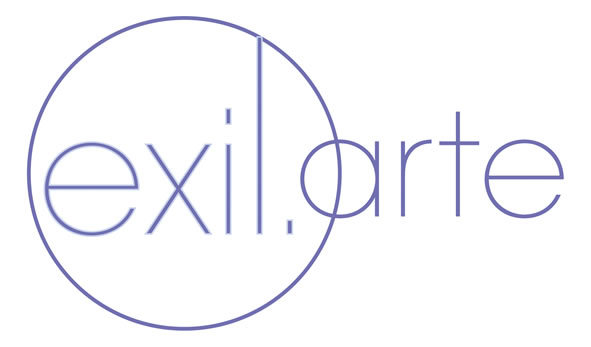 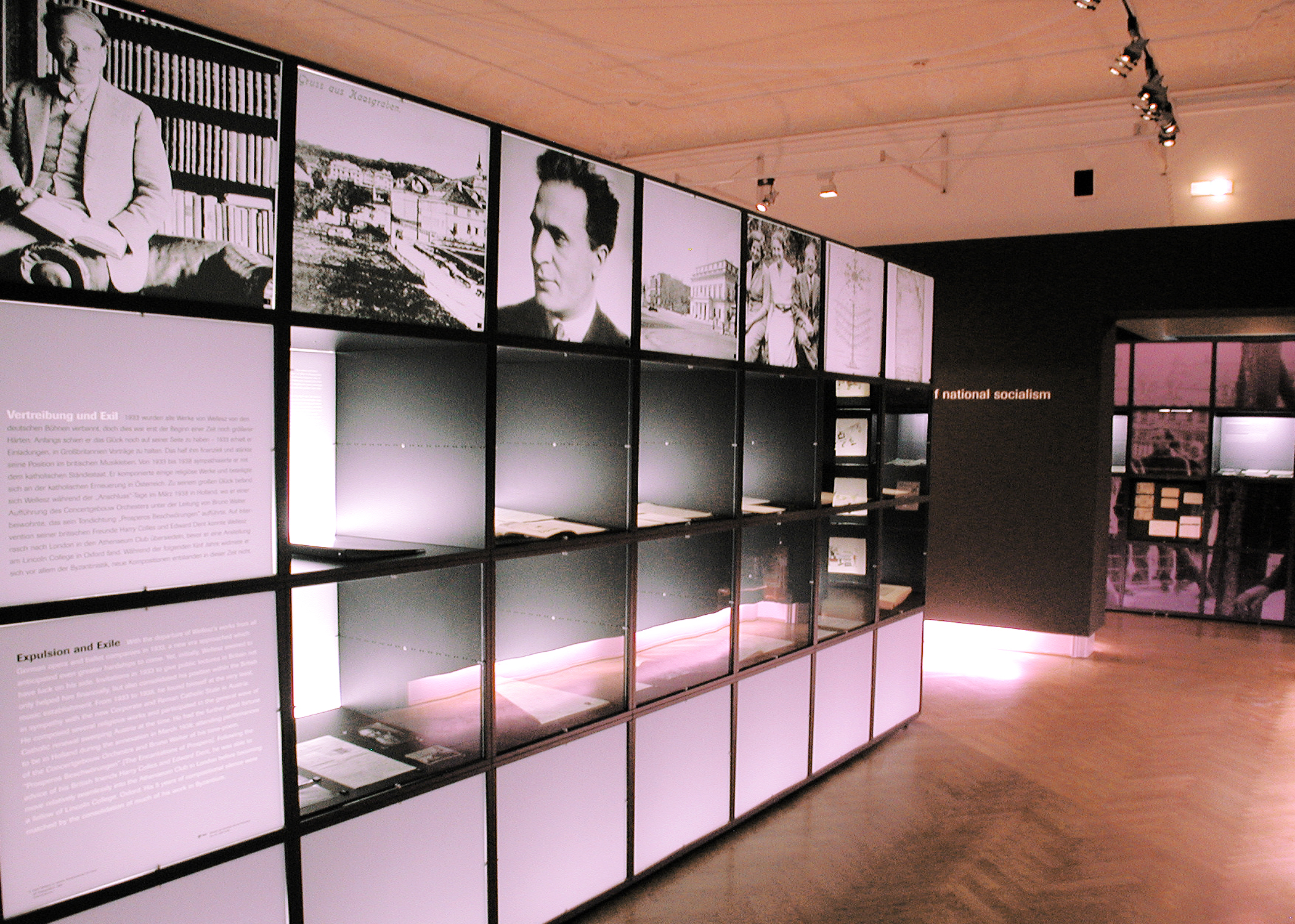 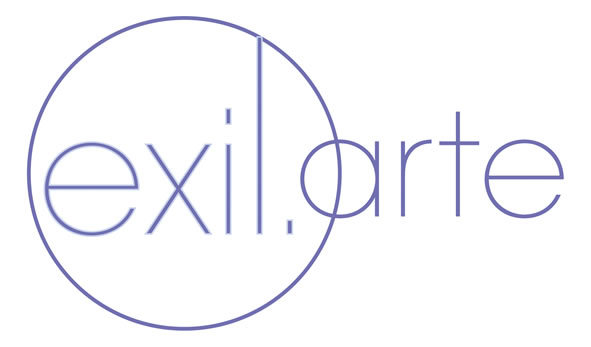 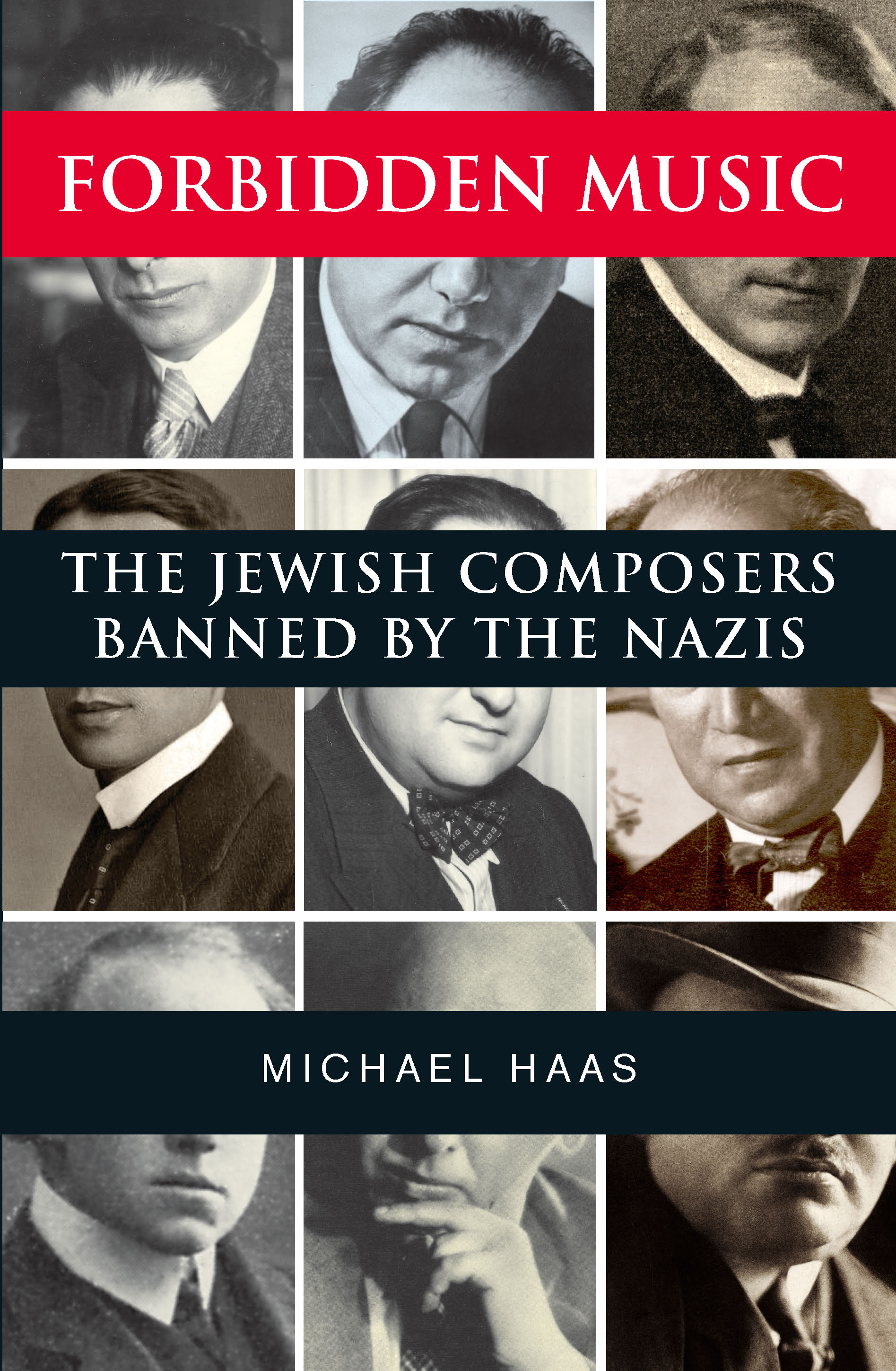 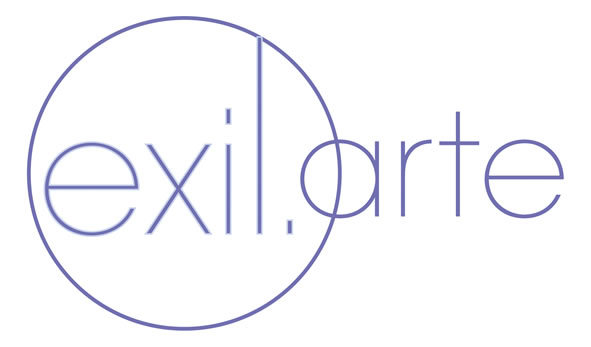 The exil.arte Center in the location of Vienna‘s former Music Academy, opened in 1913
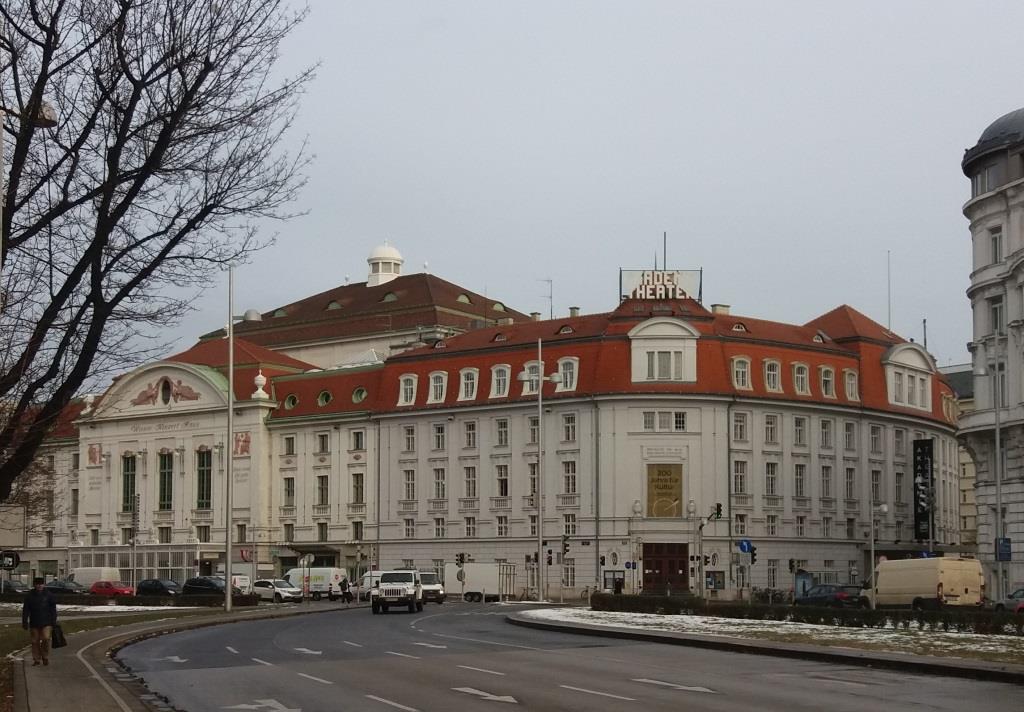 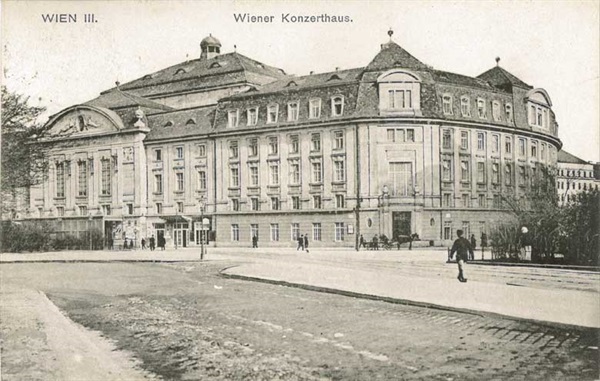 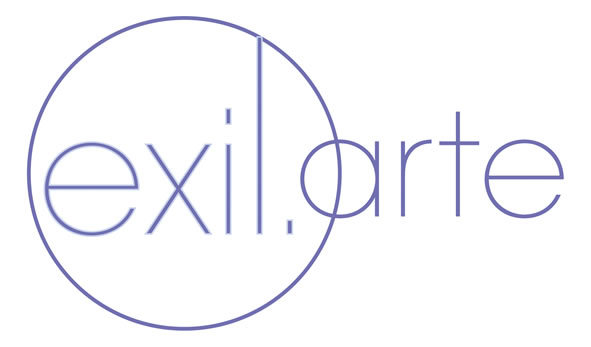 One of exil.arte‘s two vaults for storage of manuscripts, documents and textiles
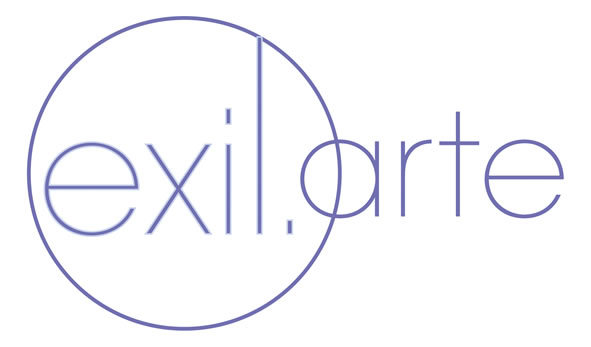 The Mission of the exil.arte Center
Principal tasks: 	Locating material
			Preservation
			Publication
			Accessibility
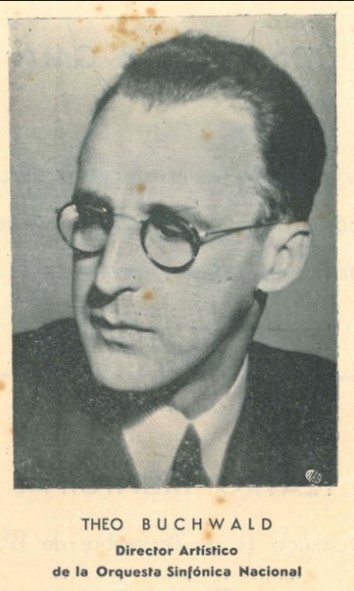 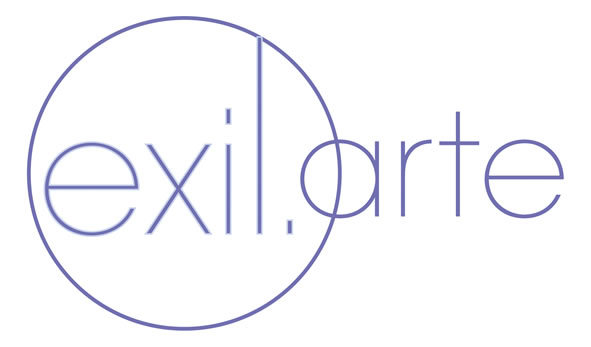 Rights and the Treatment of Research Material
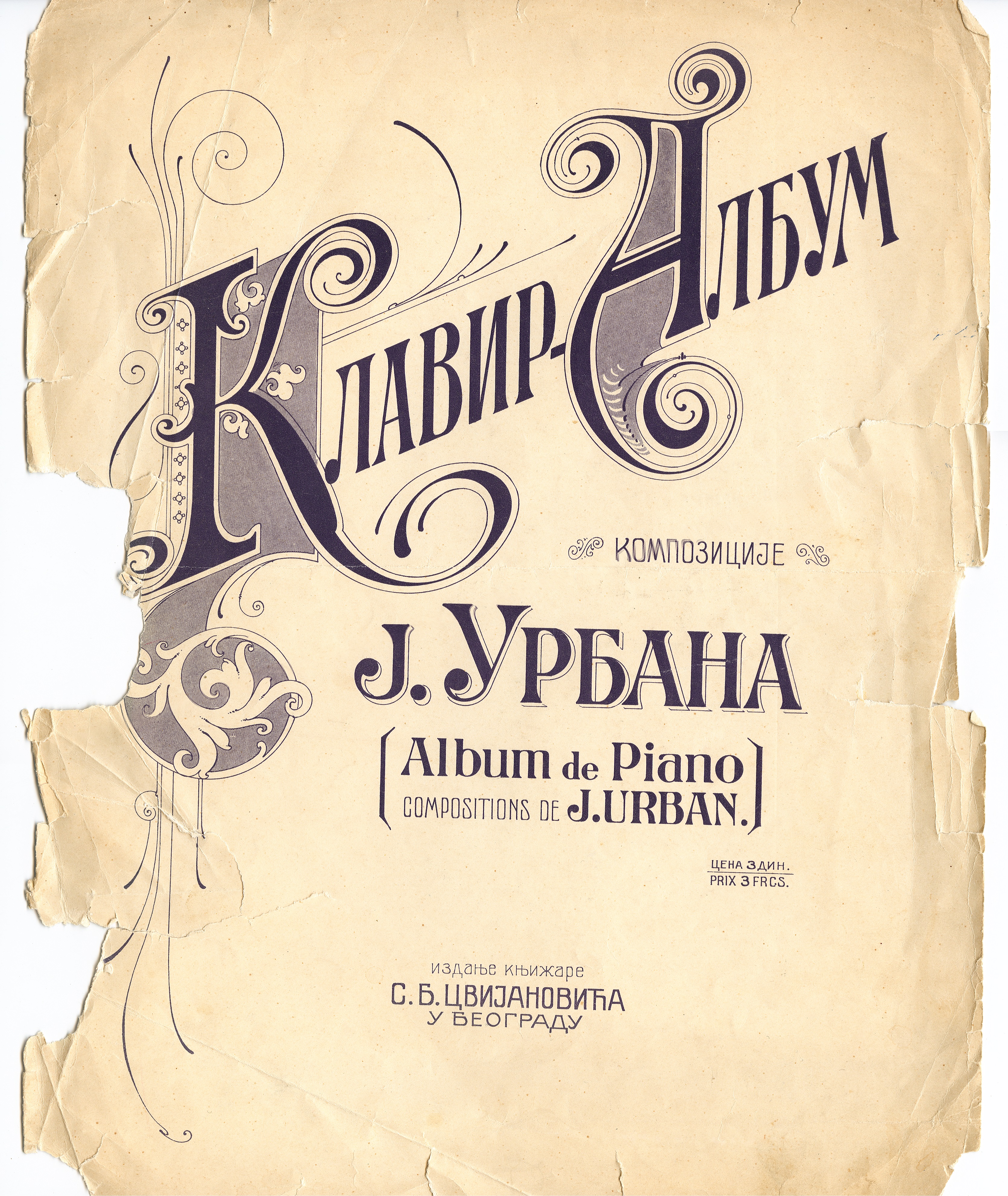 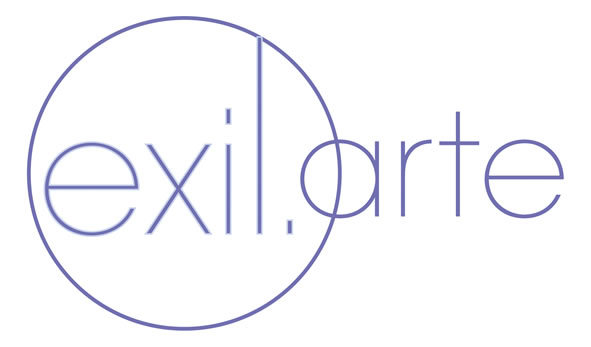 Legal Instruments
Type of acquisition: 	Renewable loan

				Permanent loan

				Bequest

				Purchase
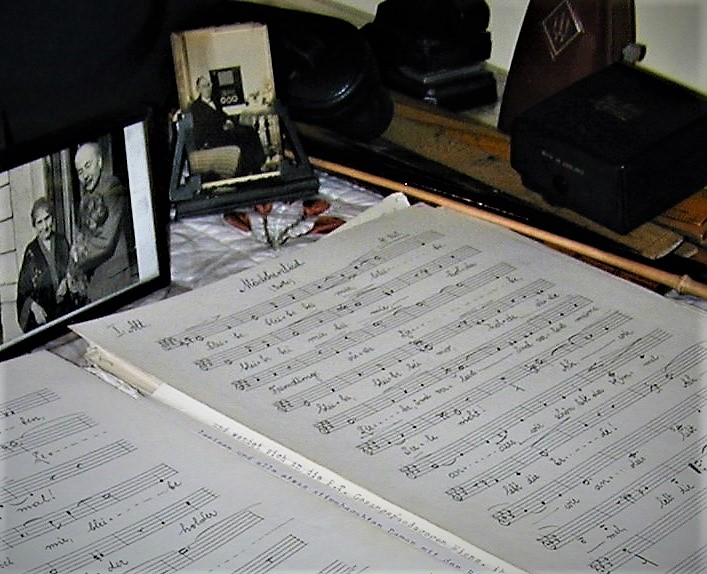 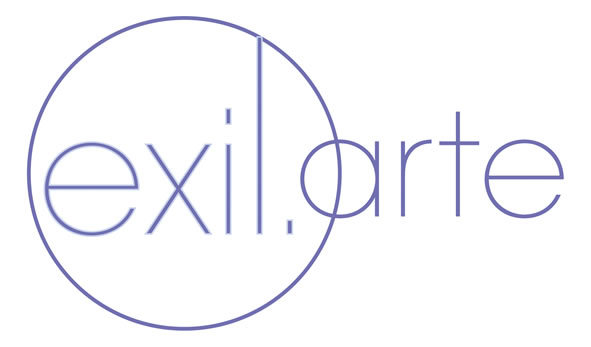 Open Questions
Clarification of legal rights‘ holder(s)	
Definition of right of use:	How may material be used?
				What precisely may be used?
				Who may have rights of use?

Definition of exploitation rights: 	
	publication rights, distribution rights, 
	rental, loan, broadcast, performance rights
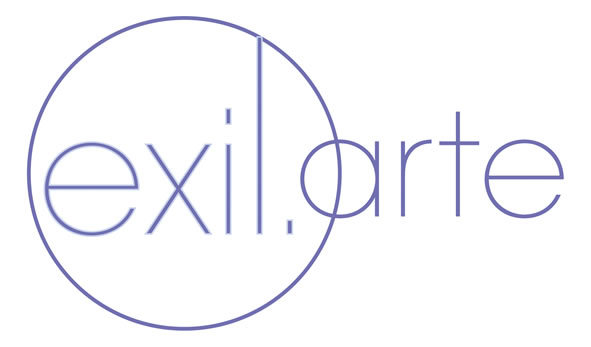 Dealing with Research Objects
Inspection and organizing
Digitization
Cataloguing onto NUXEO

Preparation of material for exhibitions, performances etc.
Accessibility for musicological research and study
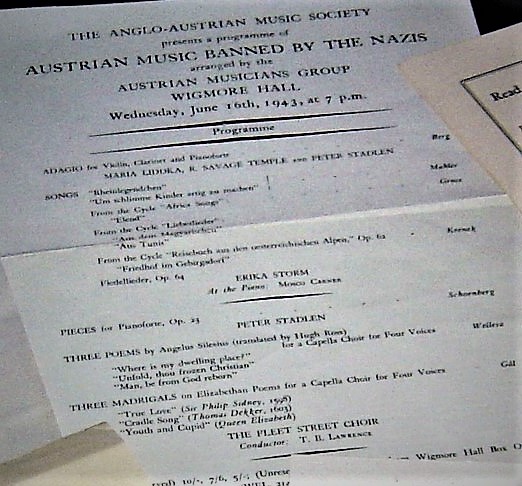 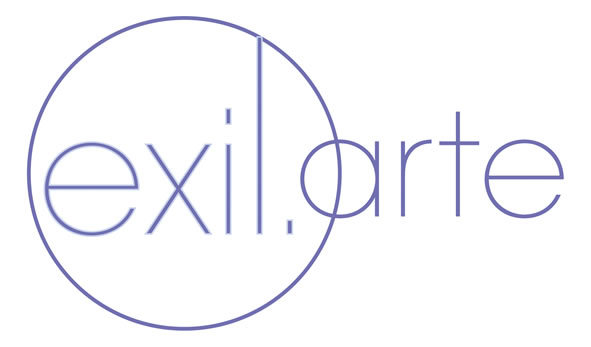 Exil.arte‘s opening exhibition: I Return to Vienna when I compose an examination of the purge of Vienna‘s Music University in 1938
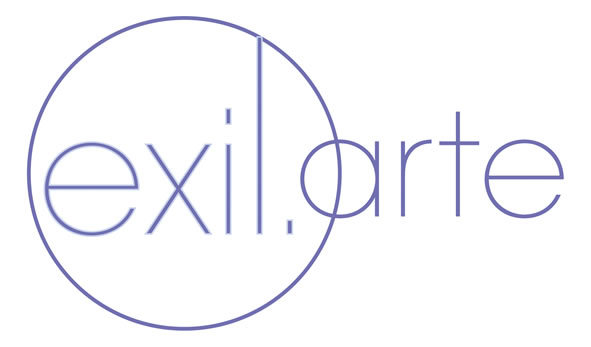 Erich Wolfgang Korngold – Critical Edition
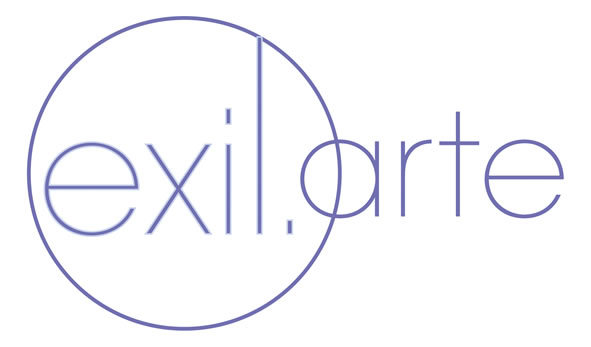 Hanuš (Hans) Winterberg, the Theresienstadt composer who survived
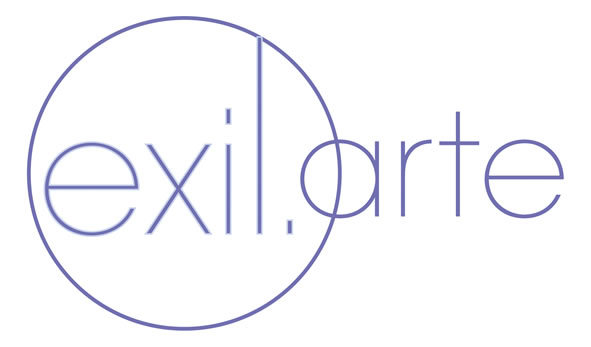 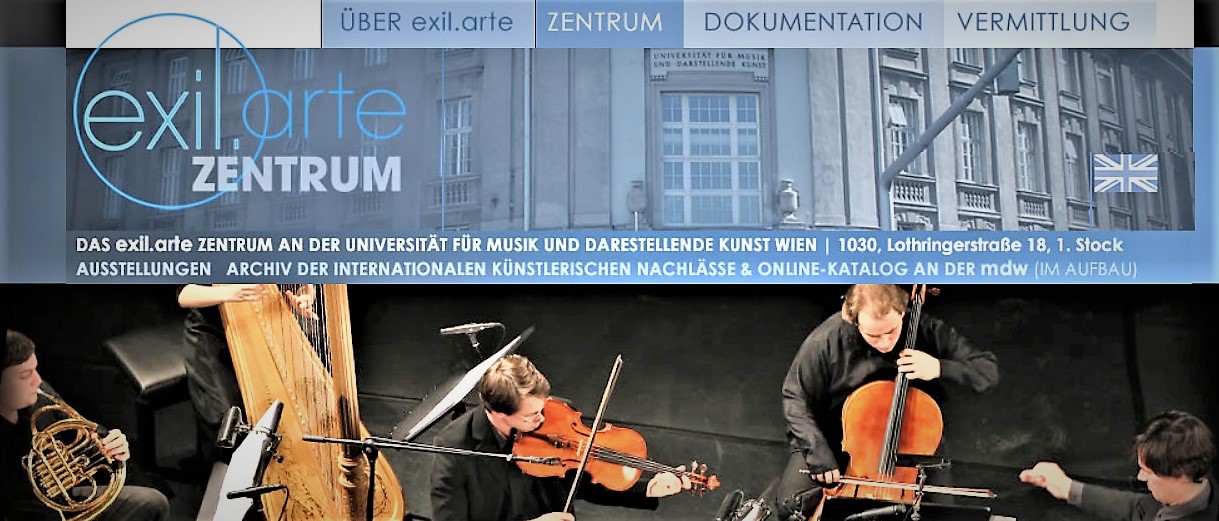 Contact
Homepage:	www.exilarte.at
Dr. Michael Haas
Email: haas-m@mdw.ac.at
Telephone: +43 711 553544

Archivist: Katharina Reischl, BA
Email:		reischl@mdw.ac.at
Telephone: 	+43 711 55 - 3514
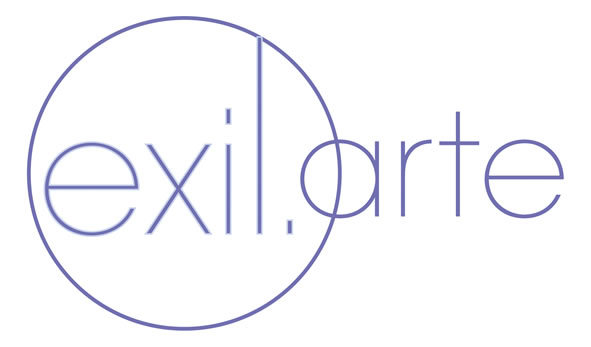